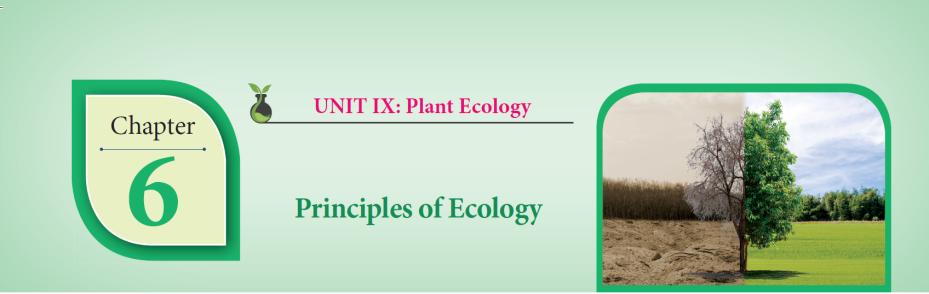 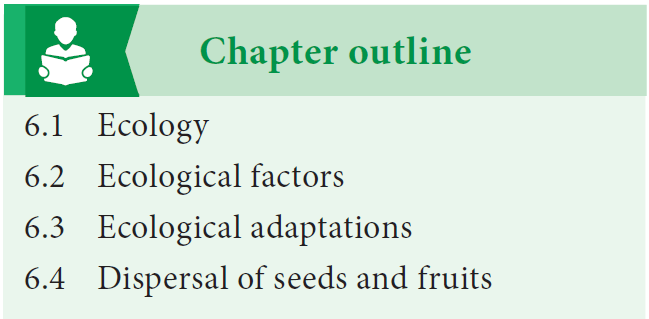 1
Details
2
NEET questions
Glossary
ICT corner
English-Tamil terminology
Reference books
Ecology
3
“Ecology” - oekologie is derived from two Greek words.

oikos - meaning house or dwelling place.

logos - meaning study.

first proposed by Reiter (1868).

widely accepted definition by Ernest Haeckel (1869).
Fathers of Ecology
4
Definitions of ecology
5
“The study of living organisms, both plants and animals, in their natural habitats or homes.”
                                                                        - Reiter (1885) 

“Ecology is the study of the reciprocal relationship between living organisms and their environment.” 
                                                                      - Earnest Haeckel (1889)
Ecological hierarchy(Ecological levels of organization)
6
Branches of Ecology
7
1. Autecology(Species ecology) - Ecology of an individual species.

2. Synecology(Community ecology) - Ecology of a population.
Habitat and Niche
8
Habitat
A specific physical place occupied by an organism.
The environment of any community is called Biotope.
Niche
 	An organism’s place in the biotic environment and its functional       	role in an ecosystem.
	Term by Roswell Hill Johnson.
	Grinell (1917) use this term. 
The habitat and niche of any organism is called Ecotope.
Ecological equivalents
9
Taxonomically different species occupying similar habitats (Niches) in different geographical regions
Example: Epiphytic orchids and Grasslands
Ecological factors
10
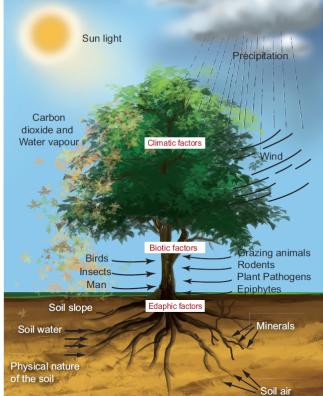 Climatic factors
Edaphic factors 
Topographic factors 
Biotic factors
Climatic Factors
11
Light, Temperature, Water, Wind and Fire.
Light –






                                                                                               Effects on plants 
Tolerance to intensities of light 
 	1. Heliophytes 
	2. Sciophytes
visible part of light 400 nm (violet) to 700 nm (red)
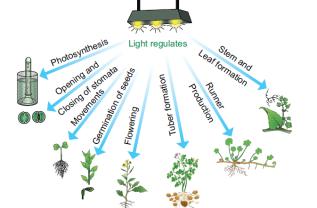 Temperature
12
Minimum temperature 
Optimum temperature 
Maximum temperature 

Raunkiaer world’s vegetation - megatherms, mesotherms, microtherms and hekistotherms.
Thermal tolerance - Eurythermal ,Stenothermal 

Thermal Stratification
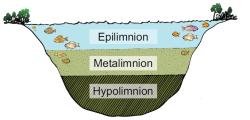 Temperature based zonation
13
Latitude 										Altitude 











Timber line / Tree line - about 3000 to 4000m.
 Effects of temperature
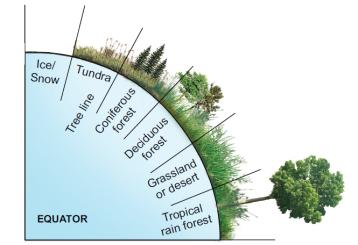 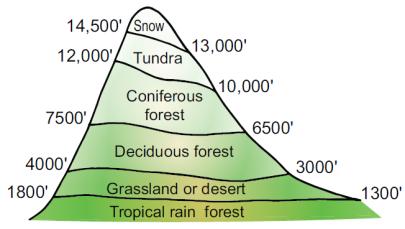 Water
14
Atmospheric moisture, Precipitation and Soil water.
Range of tolerance of salinity – Euryhaline, Stenohaline 
                                        
Tolerance of Environmental factor









Phytoremediation.
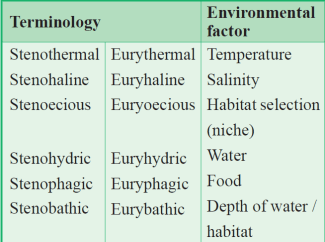 Wind
15
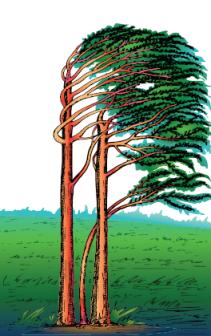 The composition of gases in atmosphere.
Green House Effect Albedo Effect.
Effects of wind.






                                                                                                   Flag form in trees
Fire
16
Ground fire
Surface fire
Crown fire 


Effects of fire


Indicators of fire - Fire break - Rhytidome
Edaphic factors
17
The soil
Soil formation
Soil types - Residual soils and Transported soils .

Edaphic factors which affect vegetation 
Soil moisture 
Soil water 
Soil reactions 
Soil nutrients
Soil temperature
Soil atmosphere
Soil organisms
Soil Profile                      soil particles
18
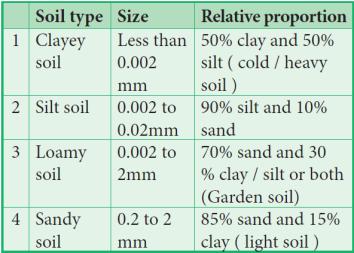 Halophytes
Psammophytes
Lithophytes
Chasmophytes
Cryptophytes
Cryophytes
Oxylophytes
Calciphytes
Topographic factors
19
surface features of earth
Latitudes and altitudes
Direction of Mountain
Steepness of the mountain
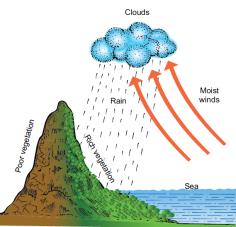 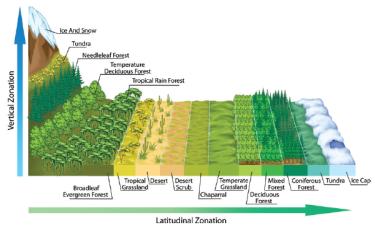 Latitudes and altitudes
Steepness of the mountain
Ecotone and Edge effect
Biotic factors
20
interactions among living organisms
Mutualism
21
(+)  (+)
Water fern (Azolla) and Nitrogen fixing Cyanobacterium (Anabaena ).
Anabaena present in coralloid roots of Cycas. (Gymnosperm)
Cyanobacterium (Nostoc) found in the thalloid body of Anthoceros.(Bryophytes)
Wasps present in fruits of fig.
Lichen is a mutual association of an alga and a fungus.
Roots of terrestrial plants and fungal hyphae- Mycorrhiza
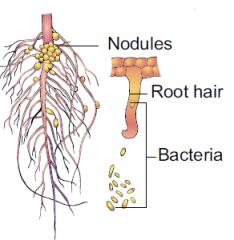 Commensalism
22
(+)  (0)
Epiphytes
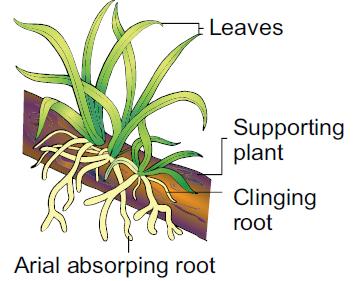 An epiphytic plant-Vanda
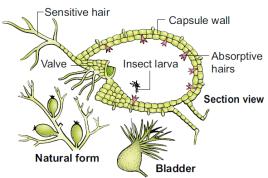 Predation
23
(+)  (-)
Drosera (Sun dew Plant)
Nepenthes (Pitcher Plant)
Diaonaea (Venus fly trap)
Utricularia (Bladder wort) 
Sarracenia
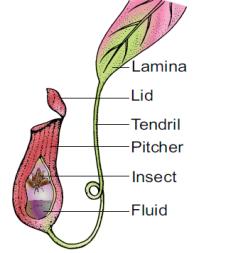 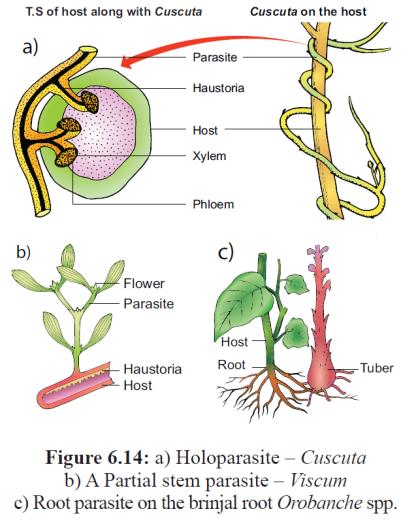 Parasitism
24
(+)  (-)
Holoparasites (or) total parasites.
Hemiparasites (or) partial parasites.




Viscum and Loranthus are partial stem parasites.
 Santalum (Sandal Wood) is a partial root parasite.
Competition
25
(-)  (-)
Intraspecific competition
Interspecific competition
Amensalism
26
(-)  (0)
Penicillium notatum (penicillin) inhibits the growth of Staphylococcus.
Trichoderma inhibits the growth of fungus Aspergillus.
Interspecific interactions/ Co-evolutionary dynamics
27
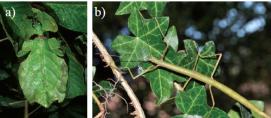 Mimicry 
floral mimicry - Ophrys an orchid
protective mimicry - Carausium morosus



Myrmecophily 
Co-evolution
a) Phyllium frondosum b) Carausium morosus
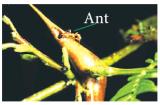 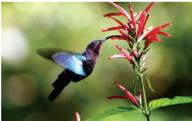 Ecological adaptations
28
Hydrophytes
Xerophytes
Mesophytes 
Epiphytes 
Halophytes
Hydrophytes
29
living in water or wet places
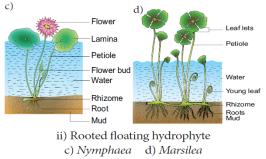 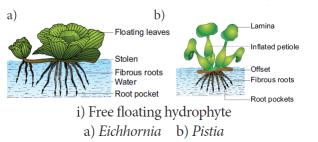 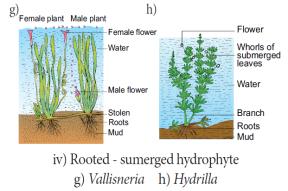 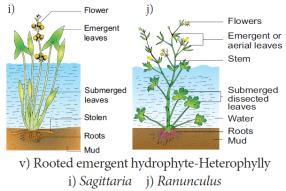 30
Morphological adaptationsAnatomical adaptationsPhysiological adaptations
Xerophytes
31
Living in dry or xeric conditions
Physical dryness and Physiological dryness 
Ephemerals, Succulents and Non succulent
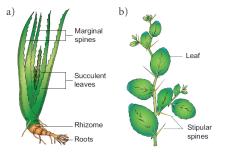 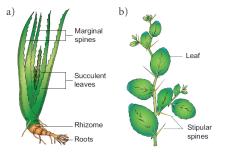 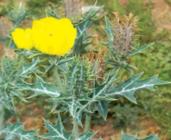 Argemone mexicana
Ziziphus
Aloe
Morphological Adaptations






Anatomical adaptations






Physiological adaptations
32
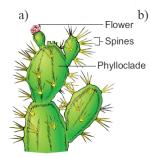 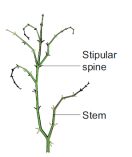 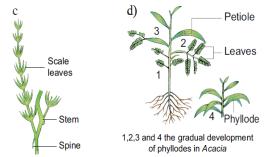 Cladode - Asparagus
Phyllode – Acacia
Phylloclade – opuntia
Non succulent - Capparis
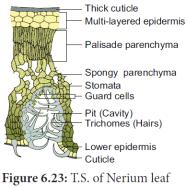 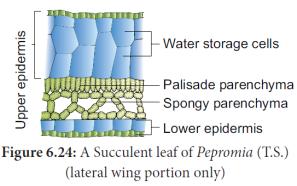 Mesophytes
33
living in moderate conditions
Morphological Adaptations
Anatomical adaptations
Physiological adaptations
Epiphytes
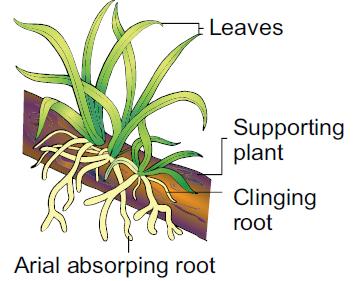 34
Grow perched on other plants
Morphological Adaptations
Anatomical adaptations
Physiological adaptations
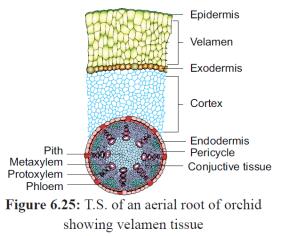 Halophytes
35
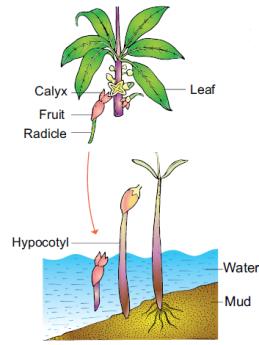 Morphological Adaptations
Anatomical adaptations
Physiological adaptations
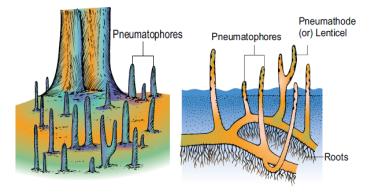 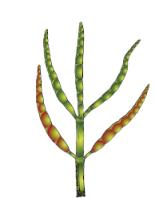 Vivipary germination
Succulent halophyte - Salicornia
Pneumatophores of mangrove plant
Dispersal of Fruits and Seeds
36
dissemination of seeds and fruits to various distances
Dispersal by Wind (Anemochory)
Dispersal by Water (Hydrochory)
Dispersal by Animals (Zoochory)
Dispersal by Explosive Mechanism (Autochory)
Dispersal by Wind (Anemochory)
37
Adaptation 
Minute seeds - Orchids.
Wings - Maple, Gyrocarpus, Dipterocarpus and Terminalia
Feathery Appendages - Vernonia and Asclepias.
Censor mechanisms - Aristolochia and Poppy.
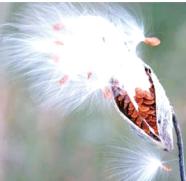 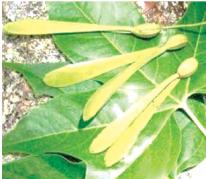 Gyrocarpus
Asclepias
Dispersal by Water (Hydrochory)
38
Obconical receptacle with prominent air spaces – Nelumbo.
Fibrous mesocarp - Coconut.
Seeds are light, small with aril – Nymphaea.
Fruits inflated - Heritiera littoralis. 
Carried by water current - Coconut.
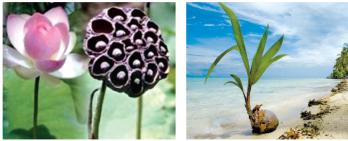 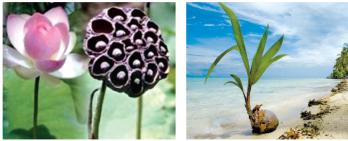 Nelumbo
Coconut
Dispersal by Animals (Zoochory)
39
Hooked fruits - hooks,(Xanthium), barbs (Andropogon), spines (Aristida).
Sticky fruits and seeds  
Sticky glandular hairs - Boerhaavia and Cleome.
Viscid layer - Cordia and Alangium.
Fleshy fruits - Mango and Diplocyclos
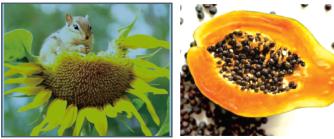 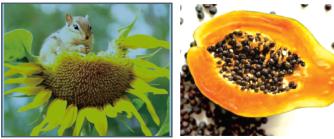 Papaya
Sunflower
Dispersal by Explosive Mechanism (Autochory)
40
Great force - Impatiens (Balsam), Hura.
Burst suddenly with a noise - Ruellia and Crossandra.
Explode with a loud noise - Bauhinia vahlii (Camel’s foot climber).
High turgor pressure develops insid e the fruit - Ecballium elatrium (Squirting cucumber) Gyrocarpus and Dipterocarpus.
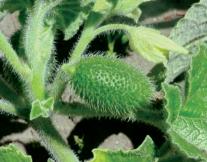 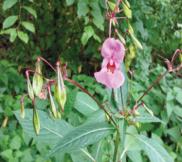 Ecballium elatrium
Impatiens
Human aided seed dispersal
41
Seed Ball
Advantages of seed dispersal
42
THANK YOU